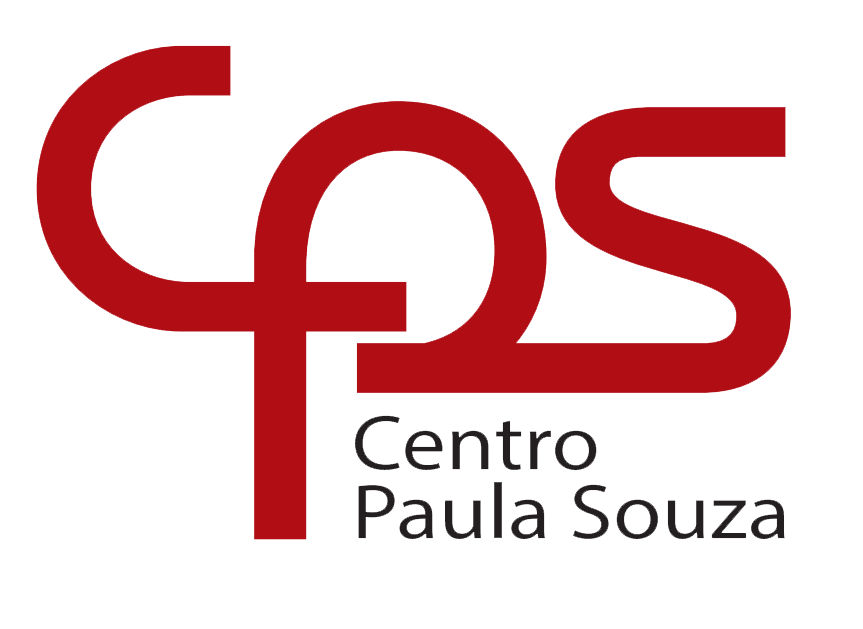 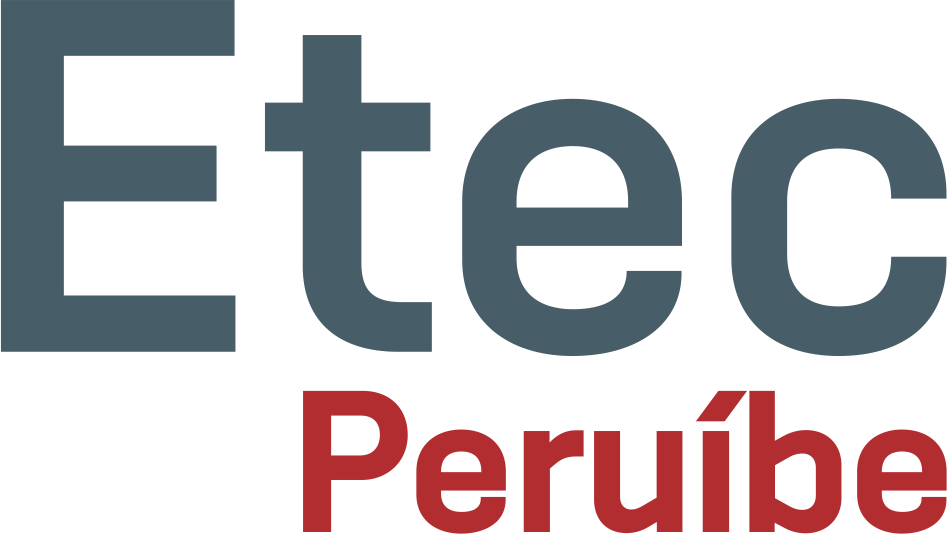 Escola Técnica Estadual Etec de Peruíbe
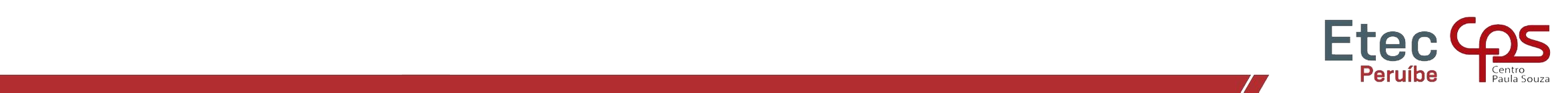 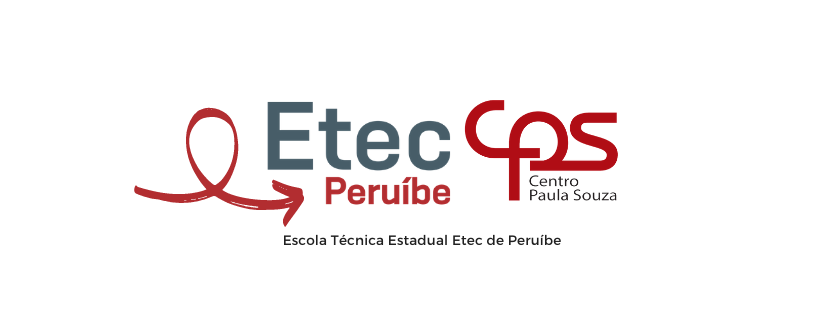 Telefone: (13) 3453-3584 E-mail: contato@etecperuibe.com.br
Rua. Allan Kardec, nº 1695 - Bal. Três Marias - Peruíbe - SP - CEP 11750-000